Порядок передачи статусов и результатов по МСЗУ с 1 августа 2022 на Платформе государственных сервисов

(Передача статусов в ЕЛК «Очный прием»)
Немченкова Екатерина Сергеевна
консультант отдела развития цифровых технологий
Департамента цифрового развития Смоленской области
Передача статусов в ЕЛК 
«Очный прием»
С 1 августа 2022 вступило в силу требование Постановления Правительства РФ от 01.03.2022 № 277 «О направлении в личный кабинет заявителя в федеральной государственной информационной системе «Единый портал государственных и муниципальных услуг (функций)» сведений о ходе выполнения запроса о предоставлении государственной или муниципальной услуги, заявления о предоставлении услуги, указанной в части 3 статьи 1 Федерального закона «Об организации предоставления государственных и муниципальных услуг», а также результатов предоставления государственной или муниципальной услуги, результатов предоставления услуги, указанной в части 3 статьи 1 Федерального закона «Об организации предоставления государственных и муниципальных услуг» о необходимости передачи статусов и результатов по услугам, входящим в перечень ПП 01.03.2022 №277 (в перечень входит 78 МСЗУ)
Передача статусов в ЕЛК 
«Очный прием»
ПП 01.03.2022 №277
Оказание услуг 
с помощью ВИС
Оказание услуг 
с помощью ПГС
На 1.08.2022 в ПГС «по очному 
приему» реализовано 25 услуг

К 1.09.2022 – 52 услуги

К концу сентября – 78 услуг
Передача статусов в ЕЛК 
«Очный прием»
ДОБАВЛЕНИЕ ПОЛЬЗОВАЕТЕЛЕЙ В ГРУППЫ ДОСТУПА ПГС В ПРОФИЛЬ ЕСИА ВЕДОМСТВА
РЕГИСТРАТОР                     +Назначающий регистратор
ДОЛЖНОСТНОЕ ЛИЦО
СПЕЦИАЛИСТ                            +    Назначающий специалист
ОЧНЫЙ ПРИЕМ
*менять и добавлять роли могут администраторы организации в профиле ЕСИА
Передача статусов в ЕЛК 
«Очный прием»
Передача статусов в ЕЛК 
«Очный прием»
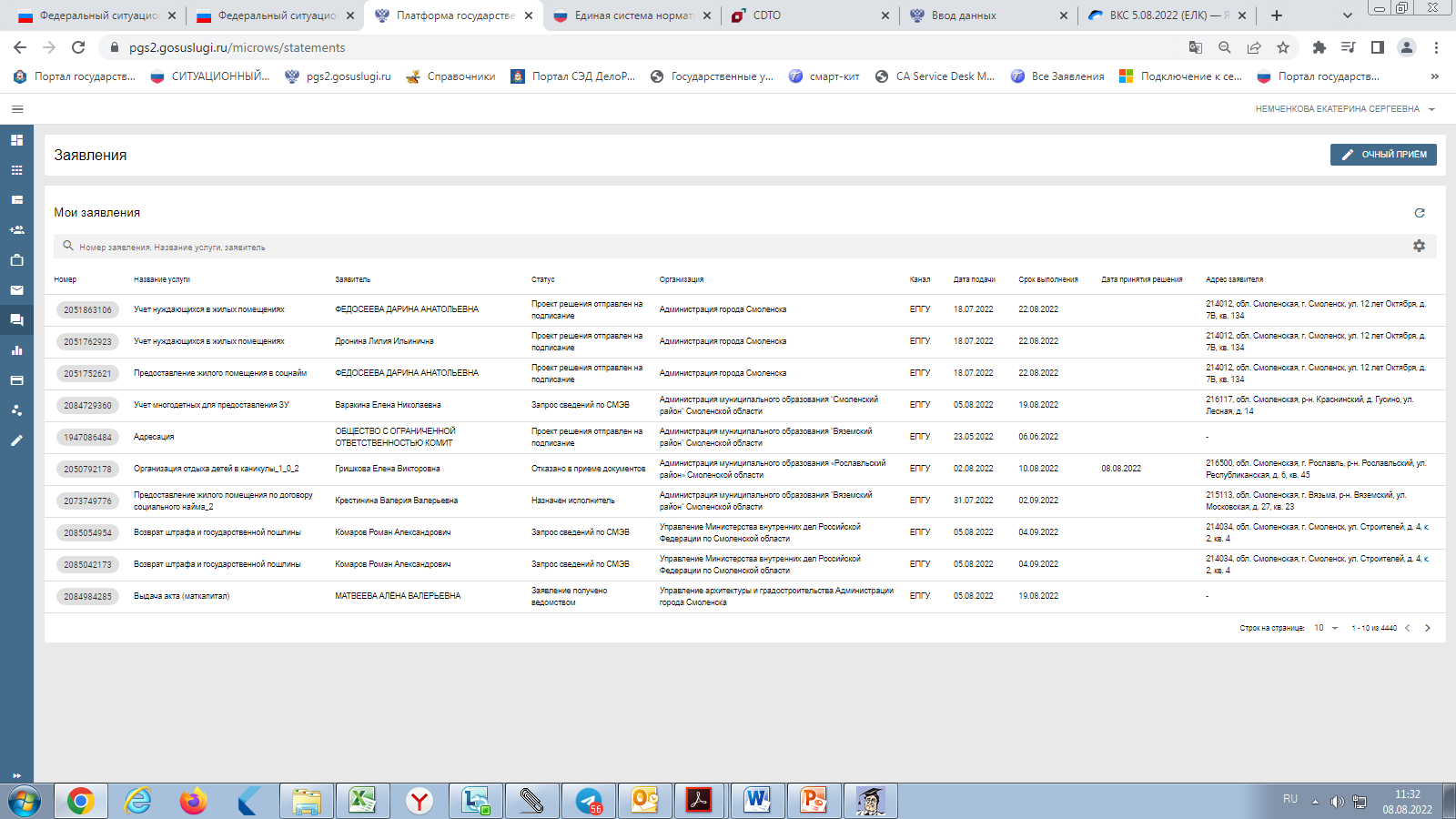 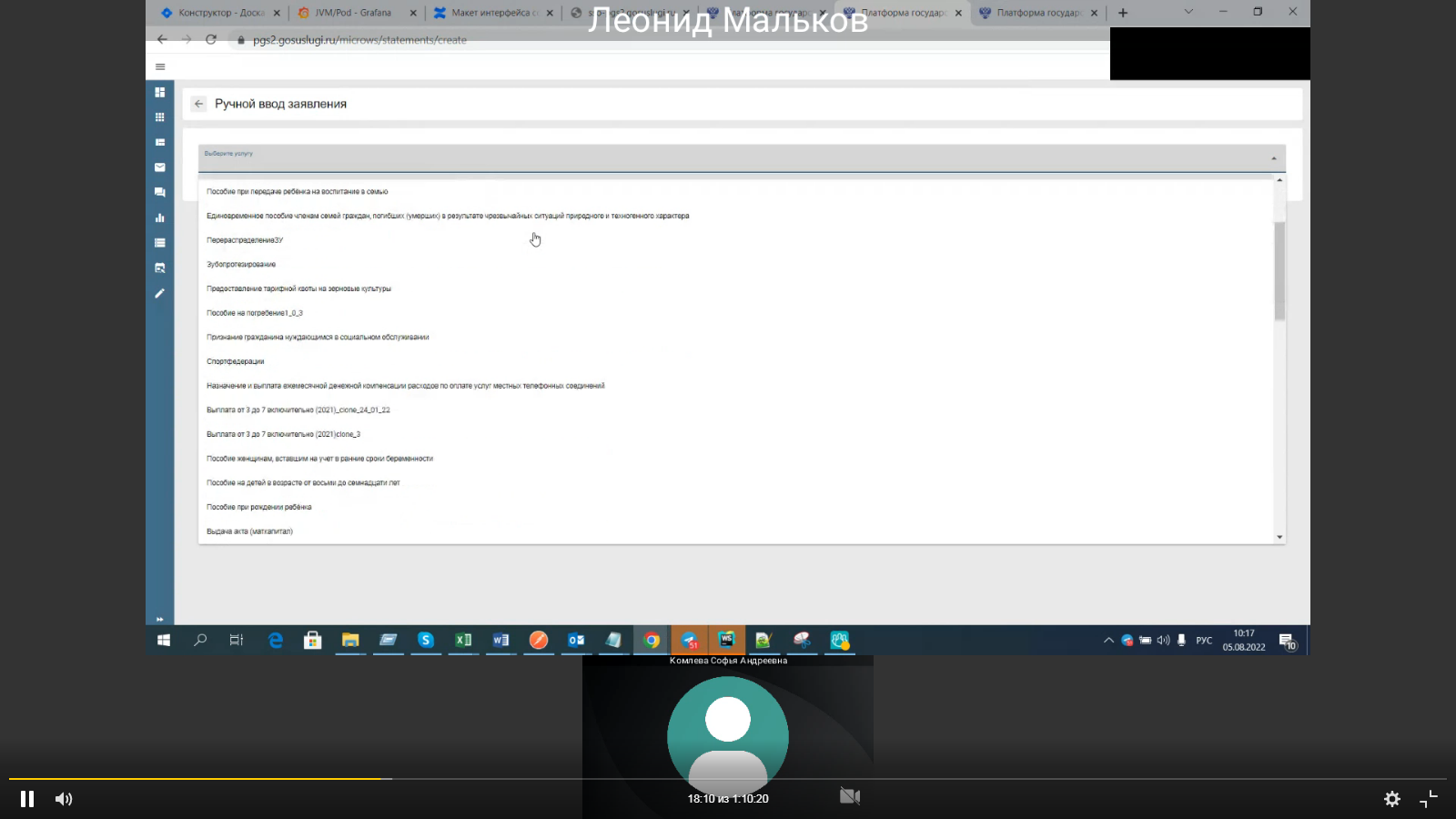 Передача статусов в ЕЛК 
«Очный прием»
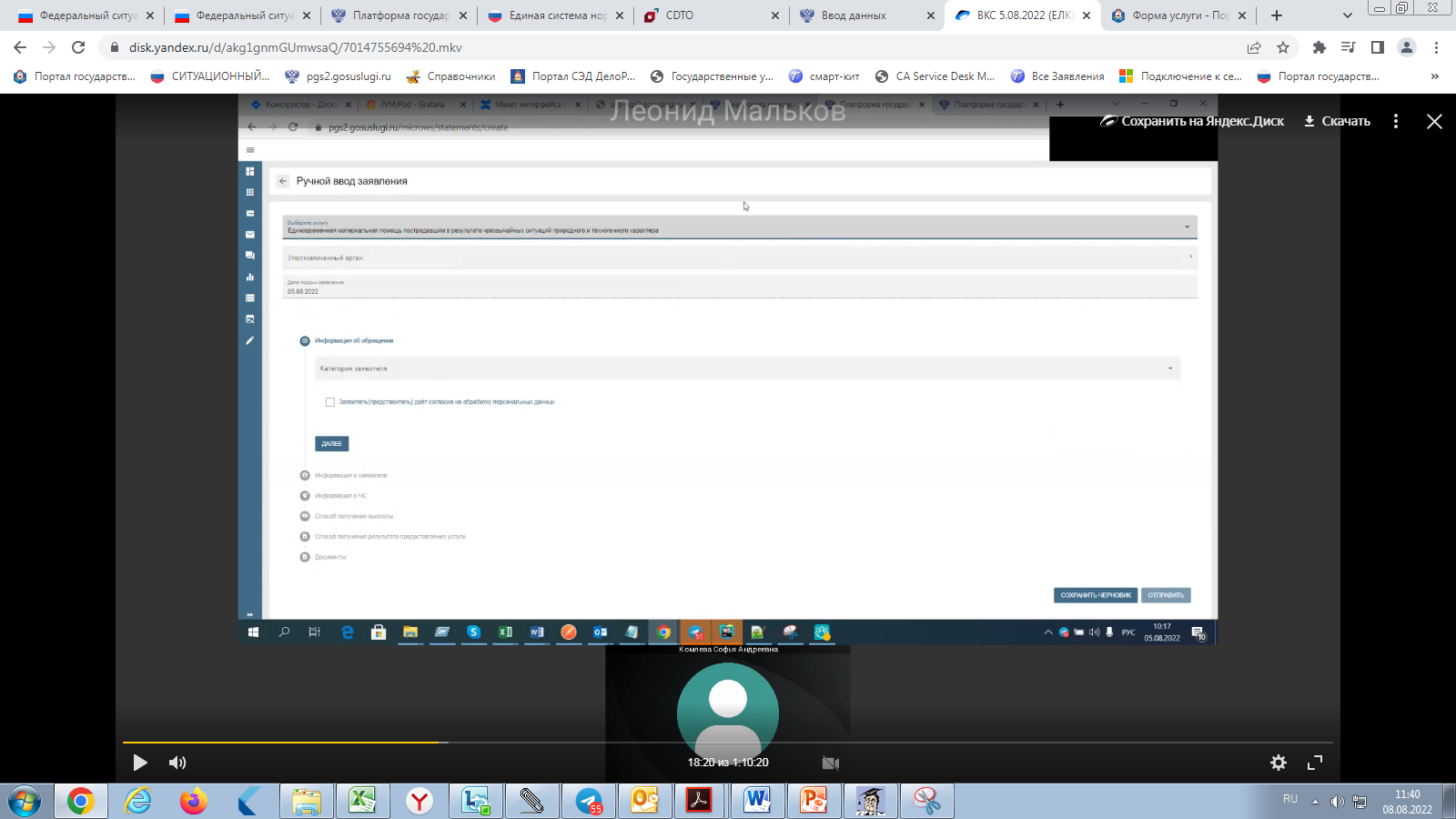 1. Выбор услуги
2. Уполномоченный орган
3. Дата подачи заявления
4. Категория заявителя
Передача статусов в ЕЛК 
«Очный прием»
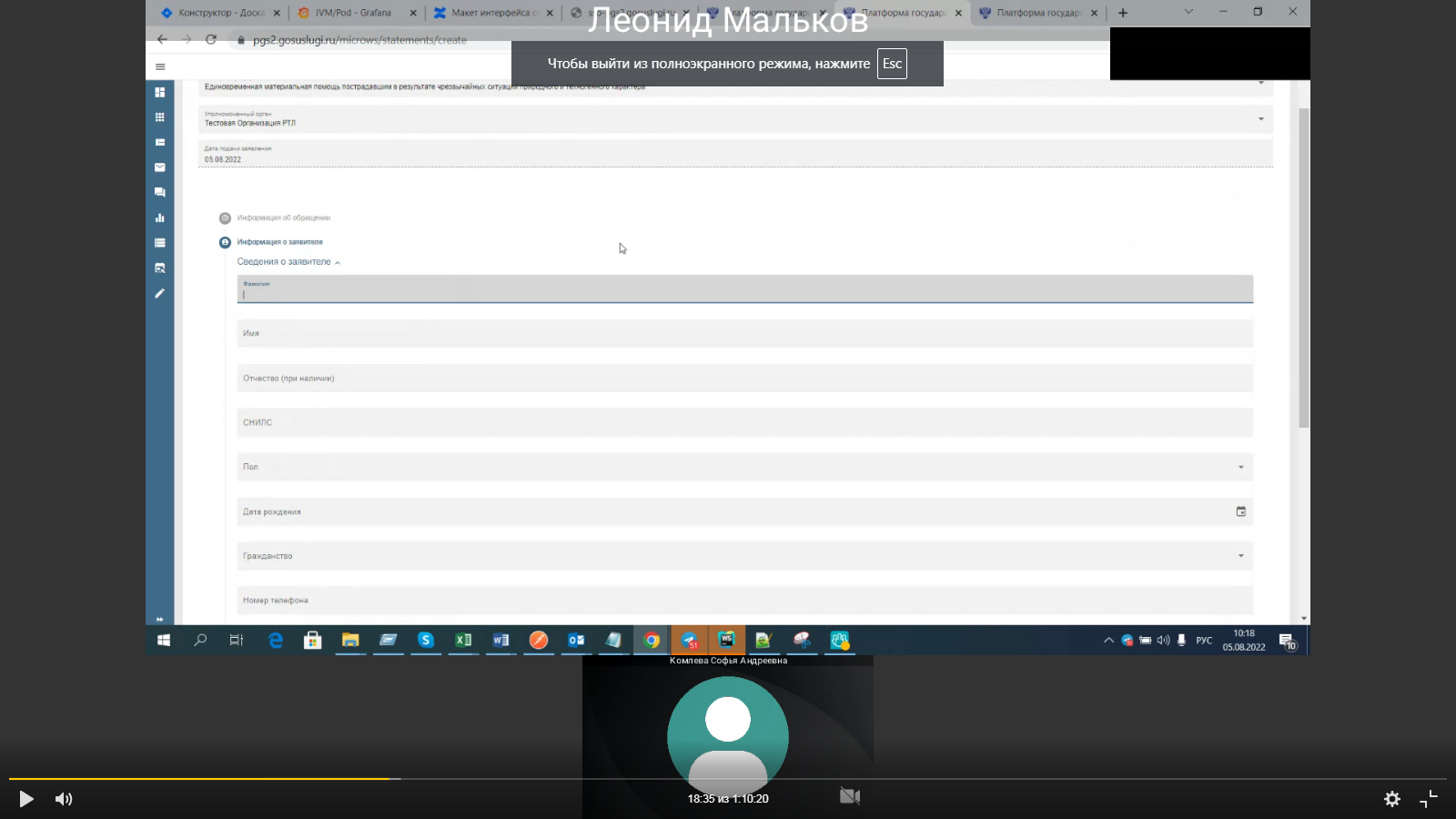 Фамилия
Имя
Отчество
СНИЛС
Пол
Дата рождения
Гражданство
Адрес места жительства
Передача статусов в ЕЛК 
«Очный прием»
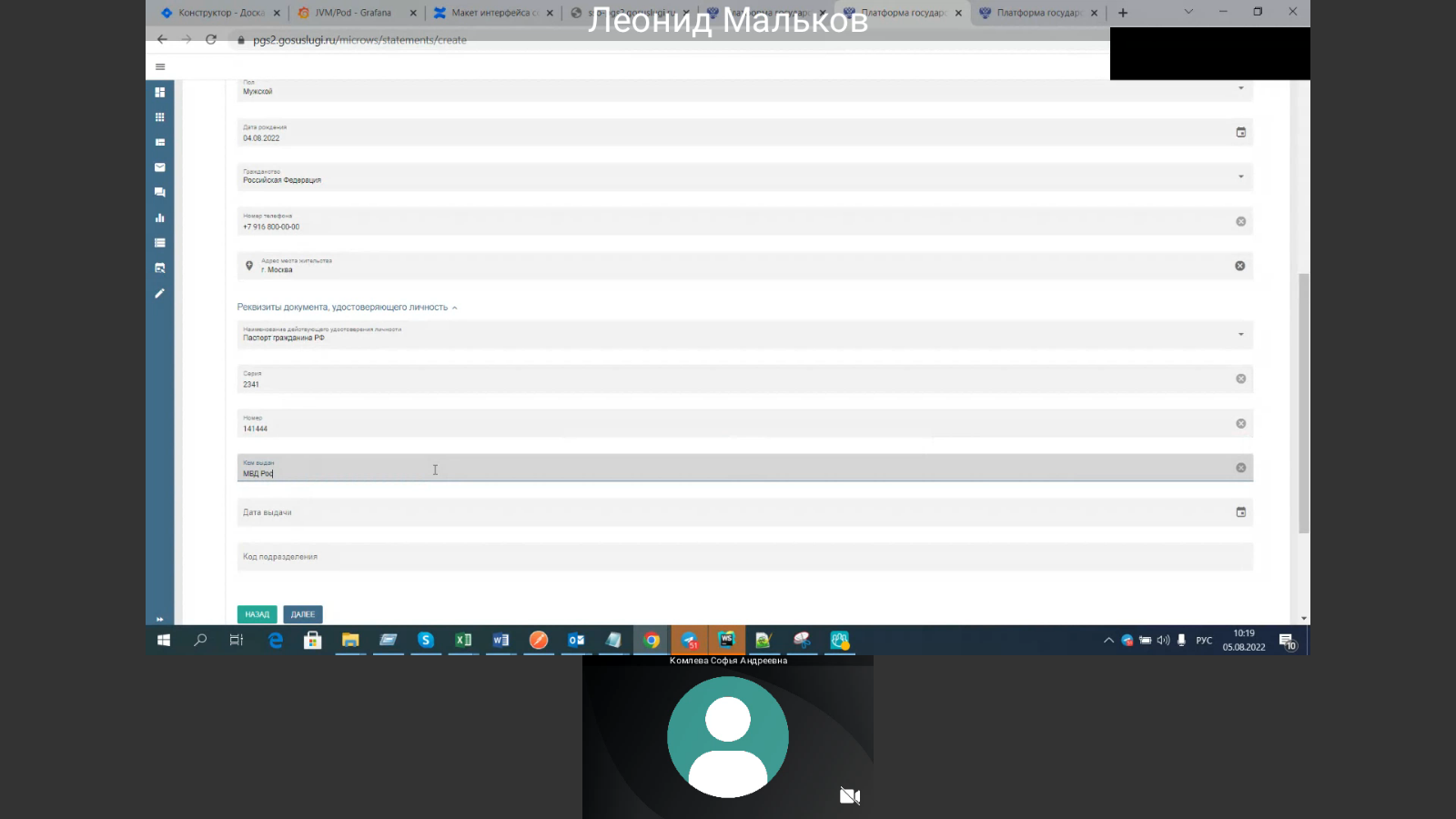 Реквизиты документа, удостоверяющего личность
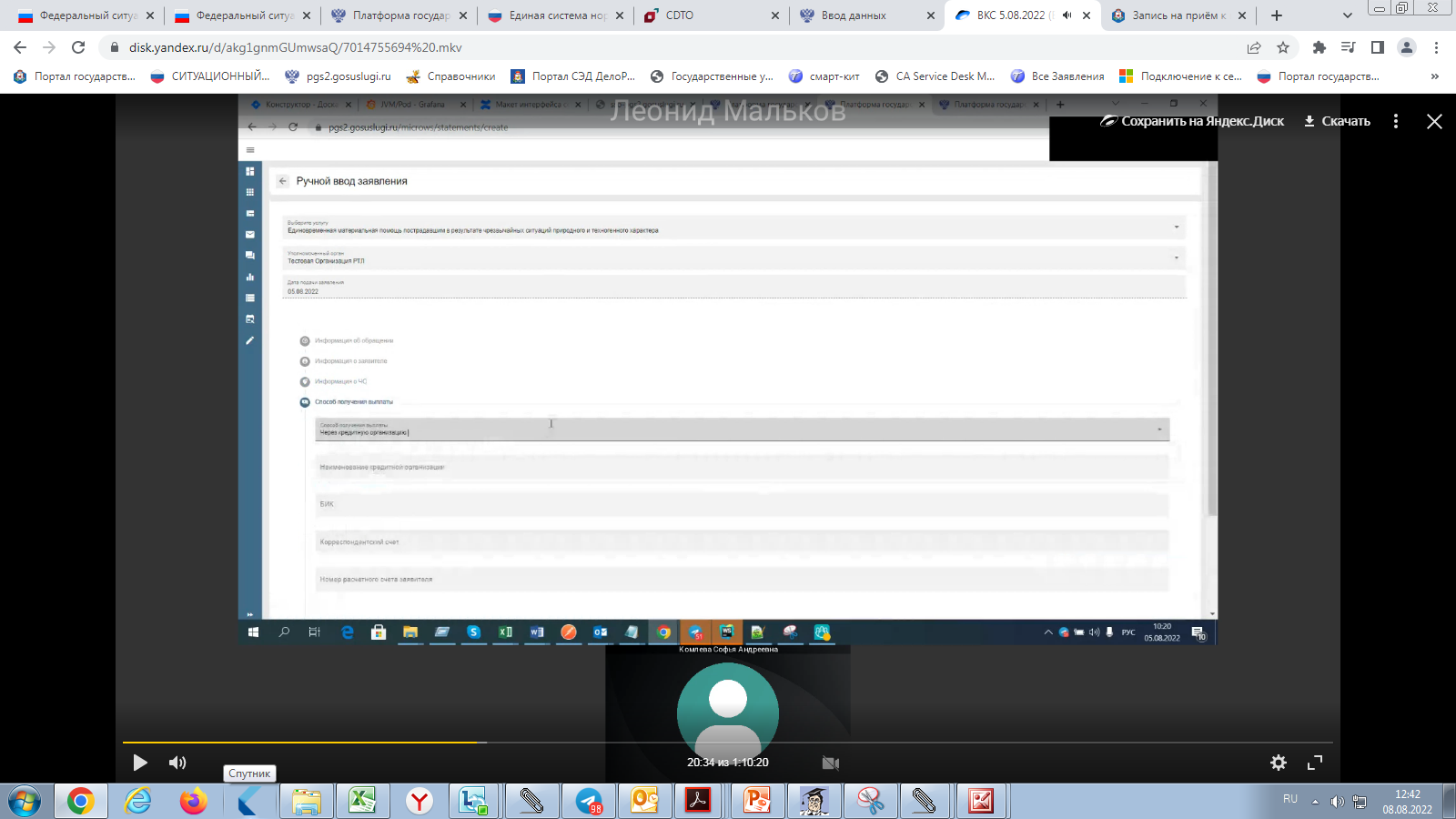 Способ получения выплаты
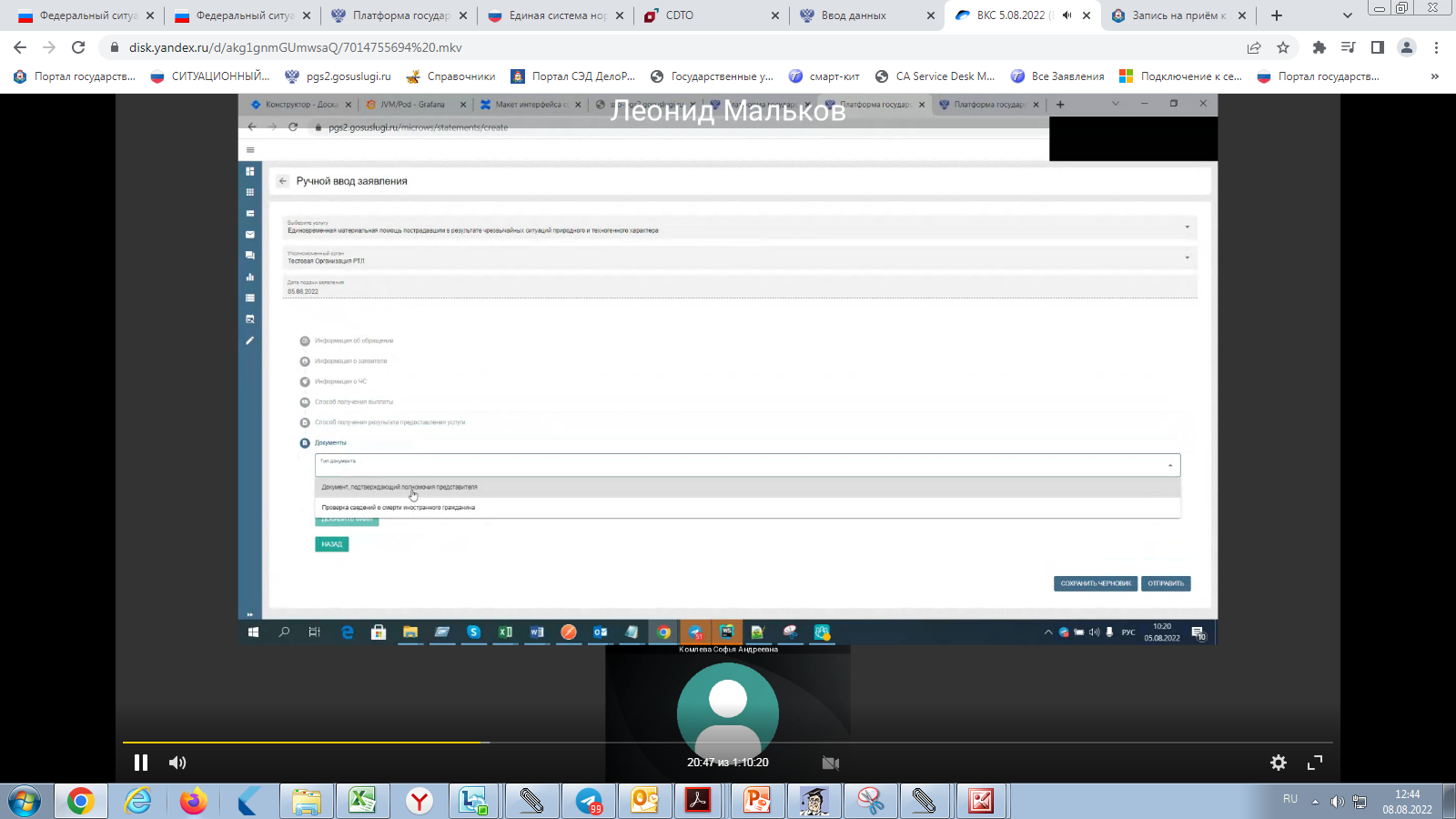 Необходимые документы для оказания услуги
ОТПРАВИТЬ
Передача статусов в ЕЛК 
«Очный прием»
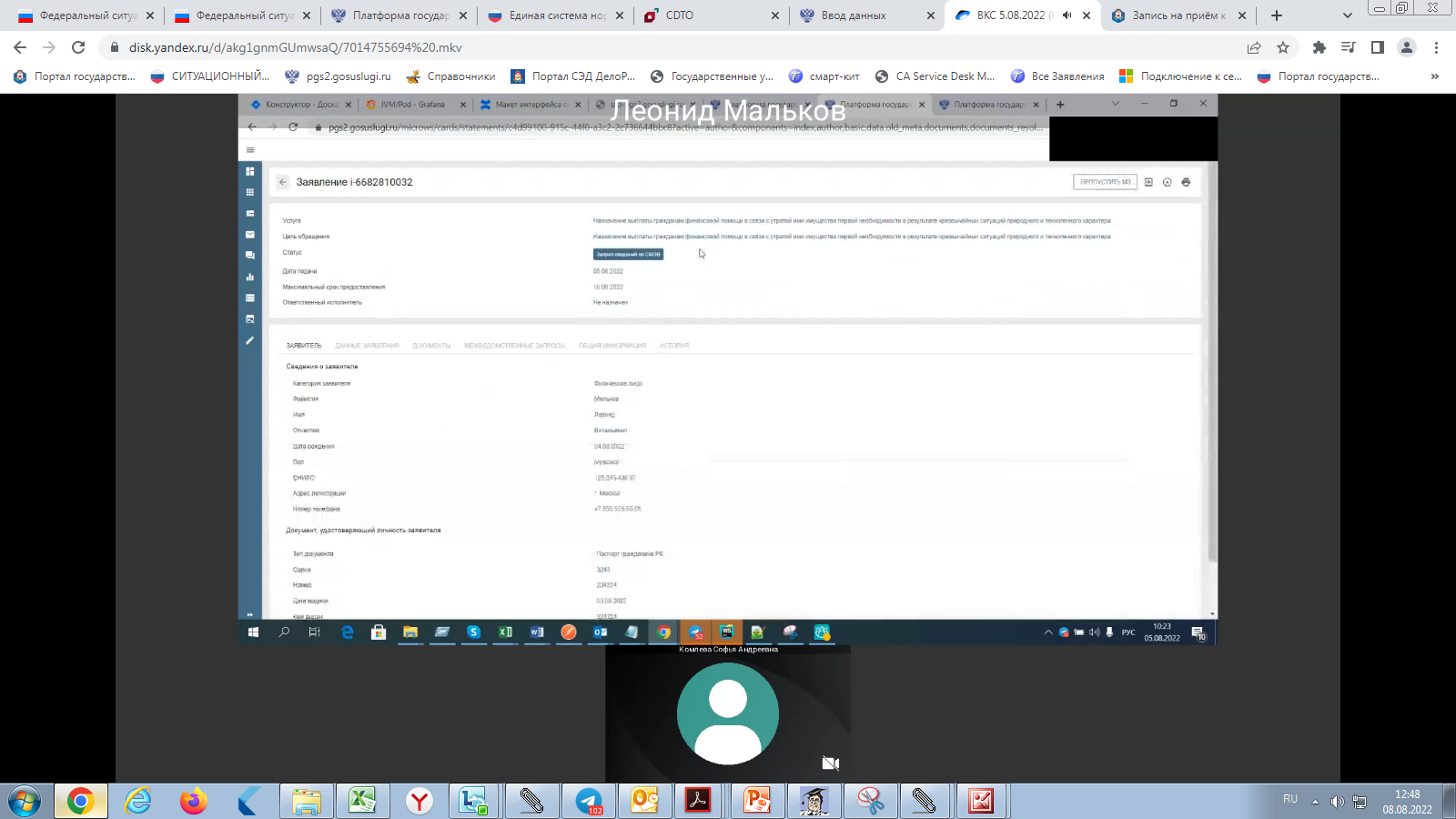 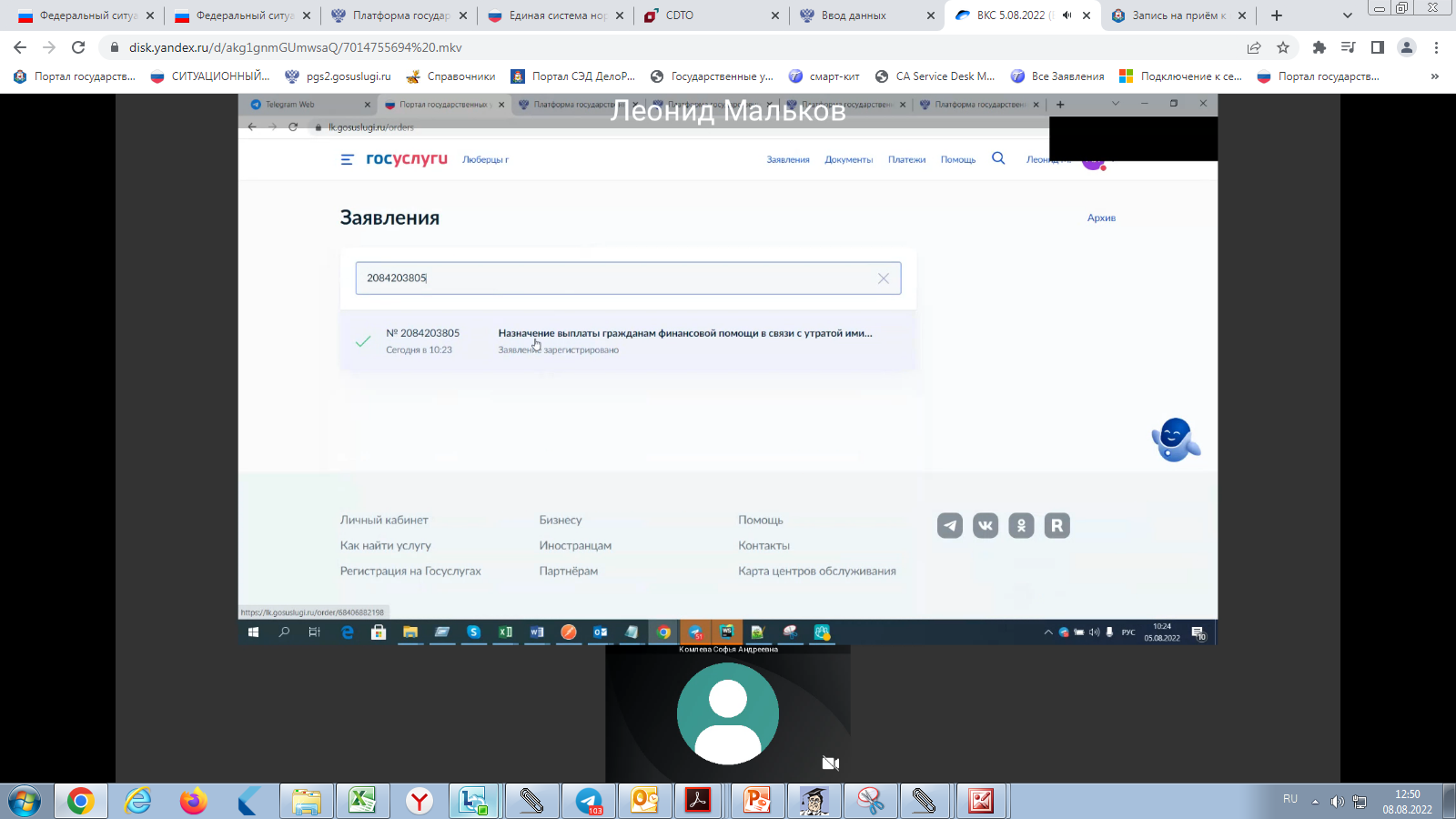 Передача статусов в ЕЛК 
«Очный прием»
Инструкция по настройке рабочих мест


        раздел «Государственные и муниципальные услуги. Методические рекомендации» 

        Подраздел «ПГС»

(https://www.admin-smolensk.ru/gosudarstvennie_uslugi/)
Спасибо за внимание!